DIREITO DE ACRESCER ENTRE HERDEIROS E LEGATÁRIOS
Refrescando a memória...
O que é Direito de Acrescer ? 
      I – Dá-se o direito de acrescer quando o testador contempla vários beneficiários (coerdeiros ou colegatários), deixando-lhes a mesma herança, ou a mesma coisa determinada e certa, em porções não determinadas, e um dos concorrentes vem a faltar.
      (CC, art. 1.941).

    II – Poderá ocorrer também, entre colegatários, quando o objeto do legado não puder ser dividido sem risco de desvalorização. 
       (art. 1.942).

Quando ocorre o direito de acrescer ?
        Ocorre quando um ou mais herdeiros testamentário, que herdam conjuntamente com outros herdeiros testamentários, não puderem ou não quiserem aceitar a herança.
Ainda refrescando a memória...
O QUE É NÃO QUERER OU NÃO PODER ACEITAR A HERANÇA OU LEGADO ?
a) Morte antes do testador;
b) Renúncia da herança ou legado;
c) Exclusão por indignidade ou deserdação;d) Disposição sujeita a condição não realizada. 

                                        A quota do renunciante ou impedido é acrescida proporcionalmente às
                                        quotas dos demais herdeiros testamentários.
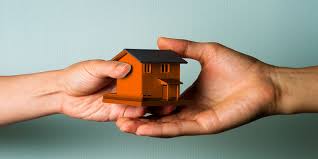 DAS SUBSTITUIÇÕES
Artigos. 1.947 a 1.960, CC.

A substituição ocorre quando o testador chama uma pessoa para receber a herança ou o legado na falta daquele que foi nomeado em primeiro lugar.
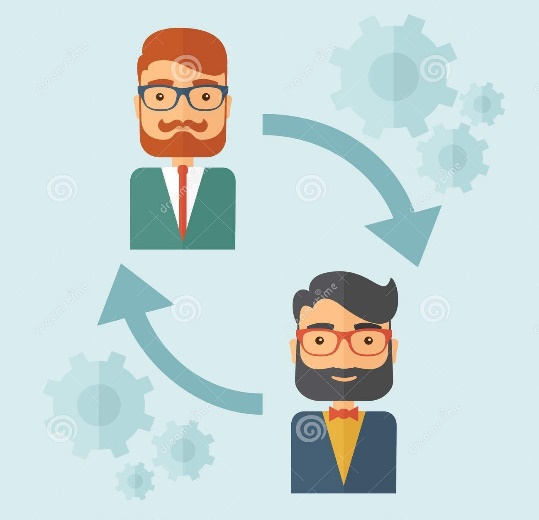 O testador pode excluir, no testamento, o direito de acrescer, em favor da sucessão legítima.
 Não há direito de acrescer se o testador determinar com precisão a quota de cada um do coerdeiros testamentários, pois deixam de ser conjuntos.
REQUISITOS PARA QUE SE DÊ O DIREITO DE ACRESCER:
Pluralidade de herdeiros testamentários ou de legatários;
Indeterminação da parte de casa um na herança ou no legado;
Instituição conjunta da herança ou de legado que deve ser feita no mesmo testamento.
Hipóteses legais para o direito de acrescer
Morte do herdeiro testamentário ou do legatário antes do testador;
Renúncia, após a abertura da sucessão, à herança ou ao legado de um ou alguns, desde que remanesça um deles
Exclusão do herdeiro testamentário ou do legatário por indignidade
Impossibilidade de realização da condição sob a qual foi instituído o herdeiro testamentário ou legatário. 

 Essas hipóteses, são taxativas, em virtude de seu caráter excepcional; qualquer outra  impede o direito de acrescer, indo as respectivas partes aos herdeiros legítimos.

  Se o herdeiro testamentário ou legatário falecer depois do testador sem ter aceitado a herança ou legado, o direito de aceitar ou renunciar passa a seus herdeiros.
Não haverá direito de acrescer quando:
O testador determinar a quota de cada herdeiro e este falecer antes daquele, sem previsão de substituto , devendo referida quota retornar ao monte e ser objeto de partilha com todos os herdeiros legítimos. (STJ,Resp 1.674.162)
Das quotas acrescidas
A quota que se acresce às quotas dos coerdeiros ou colegatário conjuntos mantém as mesmas características originárias. Acresce com as condições, termos, encargos, limitações, restrições que o testador tenha a ela atribuído. 
   Caso o legado conjunto for de direito real de usufruto, nesta natureza será objeto do acréscimo.
         Mesmo que inexistindo o direito de acrescer, por ausência de estipulação do testador, a quota do legatário que faltar será legalmente acrescida ao legatário que tiver sido por aquele incumbido de satisfazer o legado. 
         O beneficiário do acréscimo, por sua vez, pode a ele renunciar ou repudiar, quando o referido acréscimo estiver onerado com encargos impostos pelo testador que considere demasiados, os quais beneficiem outra pessoa.
Legado de usufruto
O legado de usufruto segue a
a regra geral do enunciado do
artigo 1.946 do código Civil
Legado um só usufruto conjuntamente a duas ou mais pessoas, a parte da que faltar acresce aos colegatários.
Se for feito conjuntamente a duas ou mais pessoas (usufrutuárias) a parte da que faltar será acrescida às dos colegatários. Se não forem em conjunto, as partes dos que faltarem se consolidam na propriedade
Legado de usufruto
A sistemática é oposta à do usufruto conjunto comum.Aqui, a regra é que se os colegatários de legado conjunto instituído por testamento vierem a faltar, haverá o direito de acrescer pelos demais colegatários

   E quando isso não vai acontecer ? (artigo. 1946, parágrafo único)
Se não houver conjunção entre os colegatários, ou
Se foi definida a parte cabível aos legatários em relação ao legado.

    E o que ocorre é a consolidação na propriedade a parte do legatário que faltar.